KONSEP DASAR EKONOMI KESEHATAN
MUHAMMAD TAHIR, SKM., M. Kes
Definisi
Menurut Kamus Besar Bahasa Indonesia (KBBI)
Ilmu ekonomi adalah ilmu mengenai asas-asas produksi, distribusi, pemakaian barang dan kekayaan serta berbagai hal mengenai pemanfaatan uang, tenaga, waktu, dan sebagainya yang berharga.
Menurut Abraham Maslow
Ilmu ekonomi adalah salah satu bidang pengkajian dimana ilmu ini mencoba untuk menyelesaikan masalah atas keperluan manusia melalui berbagai sumber ekonomi yang sudah ada berdasarkan kepada teori dan prinsip tertentu dalam suatu sistem ekonomi yang sudah dianggap efektif dan efisien.
Sifat Kebutuhan Ekonomi
Berbeda antara orang yang satu dengan yang lain 
Tidak sama sepanjang waktu 
Berkembang baik jumlah maupun kualitas 
Bisa bersifat saling melengkapi atau saling bertentangan
Jenis Kebutuhan Manusia
Kebutuhan primer – sekunder – tertier 
Kebutuhan jasmani – rohani 
Kebutuhan masa kini – yang akan datang
Jenis Sumber Daya :
Sumber daya alam (natural resources) 
Sumber daya manusia (human resources) 
Sumber daya modal (capital resources) 
Keahlian kewiraswastaan (entrepreneurship) 
Teknologi dan manajemen
Ilmu Kesehatan Masyarakat
Winslow menyatakan bahwa Ilmu Kesehatan Masyarakat adalah Art dan Science dalam : 
Upaya pencegahan penyakit 
Upaya memperpanjang harapan hidup 
Upaya meningkatkan derajat kesehatan dan efisiensi
Lanjut….
Melalui : 
Penyehatan lingkungan 
Pencegahan dan pemberantasan penyakit 
Pendidikan kesehatan bagi masyarakat 
Pengorganisasian pelayanan kesehatan 
Pengembangan organisasi sosial untuk menjamin standar hidup yang cukup (Hanlon, 1969)
Faktor yang mempengaruhi upaya meningkatkan status kesehatan
Ekonomi Syariah
Ekonomi syariah adalah bentuk percabangan ilmu ekonomi yang berlandaskan nilai-nilai Islam. 
Ekonomi syariah melandaskan pada syariat Islam, yang berasal dari Al-Qur’an, Sunnah, Ijma’, dan Qiyas.
Tujuan Ekonomi Syariah
Prinsip Dasar Ekonomi Syariah
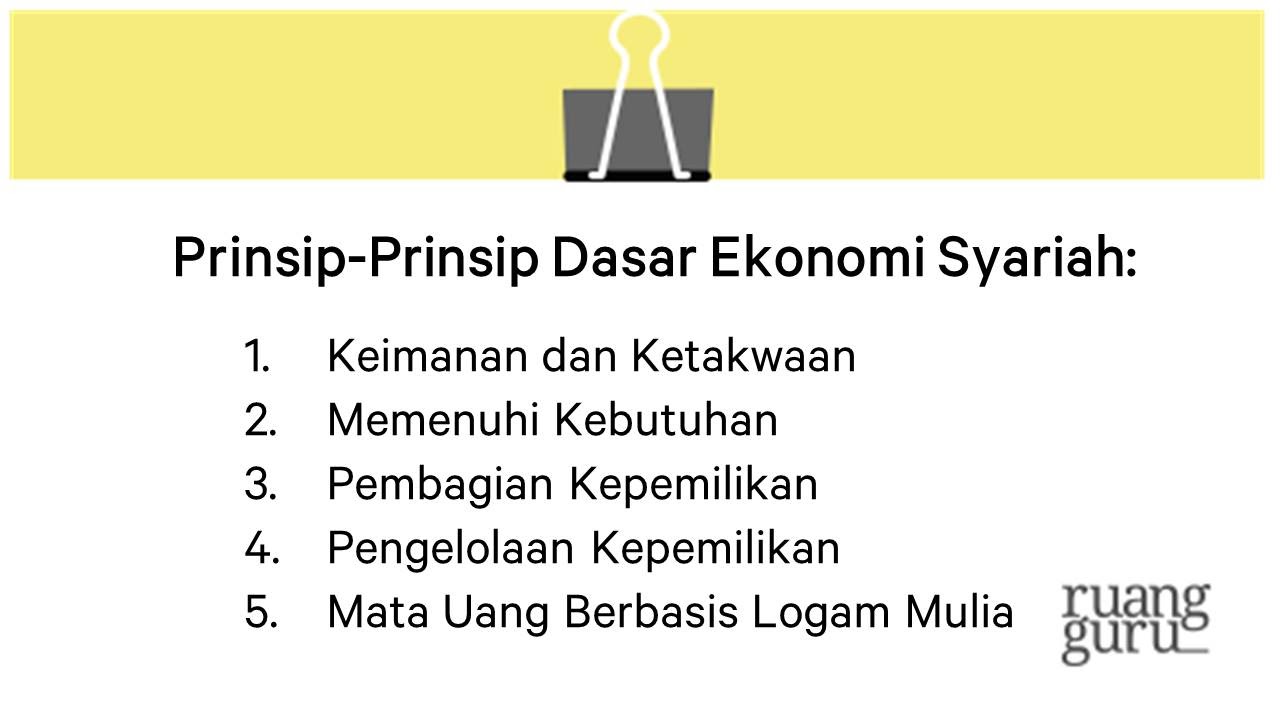 Ilmu Ekonomi Kesehatan
Adalah penerapan teori, konsep dan teknik ekonomi dalam bidang Kesehatan  integrasi dari 2 cabang ilmu : ilmu ekonomi dan ilmu kesehatan masyarakat 
Ekonomi Kesehatan adalah penerapan ilmu ekonomi dalam upaya kesehatan dan faktor-faktor yang mempengaruhi kesehatan untuk mencapai derajat kesehatan optimal. 
Pendekatan Ilmu Agama
Ilmu Ekonomi Syariah Kesehatan
Ilmu Ekonomi Syariah Kesehatan adalah Penerapan ilmu ekonomi Islam dalam upaya peningkatan derajat kesehatan masyarakat.
Ekonomi Kesehatan membahas :
Alokasi sumber daya pada berbagai kegiatan peningkatan kesehatan 
Jumlah penggunaan sumber daya di bidang kesehatan 
Pengorganisasian dan pendanaan institusi-institusi kesehatan 
Efisiensi alokasi sumber daya dan penggunaannya untuk tujuan-tujuan kesehatan 
Dampak terhadap pelayanan kesehatan preventif, kuratif, dan rehabilitatif baik individu maupun masyarakat
Ruang Lingkup Sasaran Ekonomi Kesehatan :
Konsumen
Pemerintah
Provider (public-private), termasuk profesional investor.
Ciri Khusus Ekonomi Kesehatan :
Kejadian penyakit tidak terduga
Consumer Ignorance (ketidaktahuan konsumen)
Sehat dan Pelayanan Kesehatan sebagai Hak (kebutuhan bukan kemampuan)
Eksternalitas Public good 
	a. Merupakan komoditi bagi masyarakat	b. Social Marginal Benefit : Manfaat dirasakan oleh seluruh 	      masyarakat	c. Berbentuk pelayanan pencegahan Misal : Imunisasi 
  Private good	a. Berbentuk pelayanan kuratif	b. Private Marginal Benefit : manfaat dirasakan oleh individu
Lanjut …
Motif Non Profit
Padat Karya
Mix Outputs…... tergantung dengan jenis penyakitnya 
Upaya Kesehatan sebagai Konsumsi dan Investasi
Restriksi Berkompetisi (promosi, discount, bonus atau banting harga dalam pelayanan kesehatan)
TERIMA KASIH